MODULE 11
COMPLIANCE AND CERTIFICATION
CONTENTS
European Policies & Regulations
01
This module examines the regulatory and certification landscape shaping food waste management and the circular economy. It explores EU and national policies, key certification schemes, and compliance requirements relevant to the agri-food sector. You will gain practical knowledge of audit preparation and reporting obligations, enabling you to meet legal standards while fostering sustainability and business credibility.
02
National Policies & Targets
Certification & Compliance Standards
03
Audit & Compliance Planning
04
05
Best Practices & Case Studies
01
EUROPEAN POLICIES & REGULATIONS
Food Waste - Specific Policy
The European Union has implemented various policies and regulations to tackle food waste, aiming to reduce environmental impacts, promote resource efficiency, and ensure food security. 

These policies align with the EU’s broader sustainability goals, including the Farm to Fork Strategy and the transition to a circular economy.

Let us look at the policies you need to know about …..
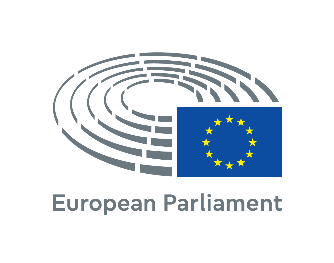 One of the most important documents is the Waste Framework Directive (2008/98/EC), which establishes the legal framework for waste management in the EU and promotes a circular economy by defining waste, recovery, and disposal processes. 

A key aspect is the End of Waste (EoW) concept, which provides a legal pathway for waste to transition into a product once it meets specific criteria. Article 6(1) outlines four cumulative conditions for EoW, including specific uses, market demand, compliance with technical standards, and no adverse environmental or health impacts.
Waste Framework Directive
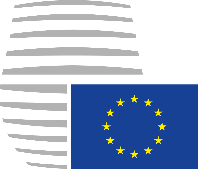 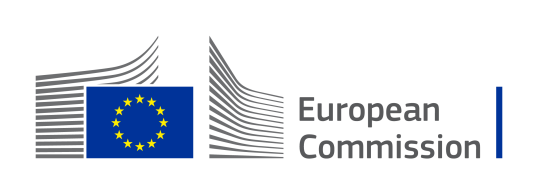 Key Policies and Platforms Relevant to Food Waste Reduction
Apart from the Waste Framework Directive, the EU Circular Economy Action Plan, and the European Green Deal, which are discussed in previous modules, here are some additional key documents relevant to FOOD WASTE REDUCTION IN THE EU.
EU Platform on Food Losses and Food Waste (2016) 
The Farm to Fork Strategy (2020)
Council Regulation (EC) No 852/2004 on Food Hygiene
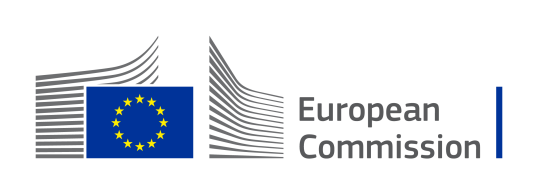 Key Policies and Platforms Relevant to Food Waste Reduction
EU Platform on Food Losses and Food Waste (2016)
Council Regulation (EC) No 852/2004 on Food Hygiene
Farm to Fork Strategy (2020)
03
02
01
A multi-stakeholder initiative to support collaboration, share best practices, and develop measures to reduce food waste across the supply chain. (Read more)
Establishes food safety standards while also promoting food donation and the use of surplus food to prevent waste. (Read more)
Part of the European Green Deal, this strategy aims to make food systems fair, healthy, and environmentally friendly, including commitments to halve food waste by 2030. (Read more)
WATCH - The Business End of Farm to Fork: How can companies help deliver truly sustainable food systems?
"BY WASTING LESS FOOD, WE CAN COMBAT CLIMATE CHANGE." 
— LIZ GOODWIN
02
NATIONAL POLICIES & TARGETS
National Action on Food Waste: Policies and Initiatives
The EU is tackling food waste through regulations, national strategies, and business incentives. 

Countries set laws and targets, aligning with the goal to halve waste by 2030. Governments support businesses with funding, tax benefits, and voluntary agreements. National commitments foster collaboration to minimise waste and promote a circular economy. 

This next section highlights examples of how Waste2Worth partner countries are putting these strategies into action.
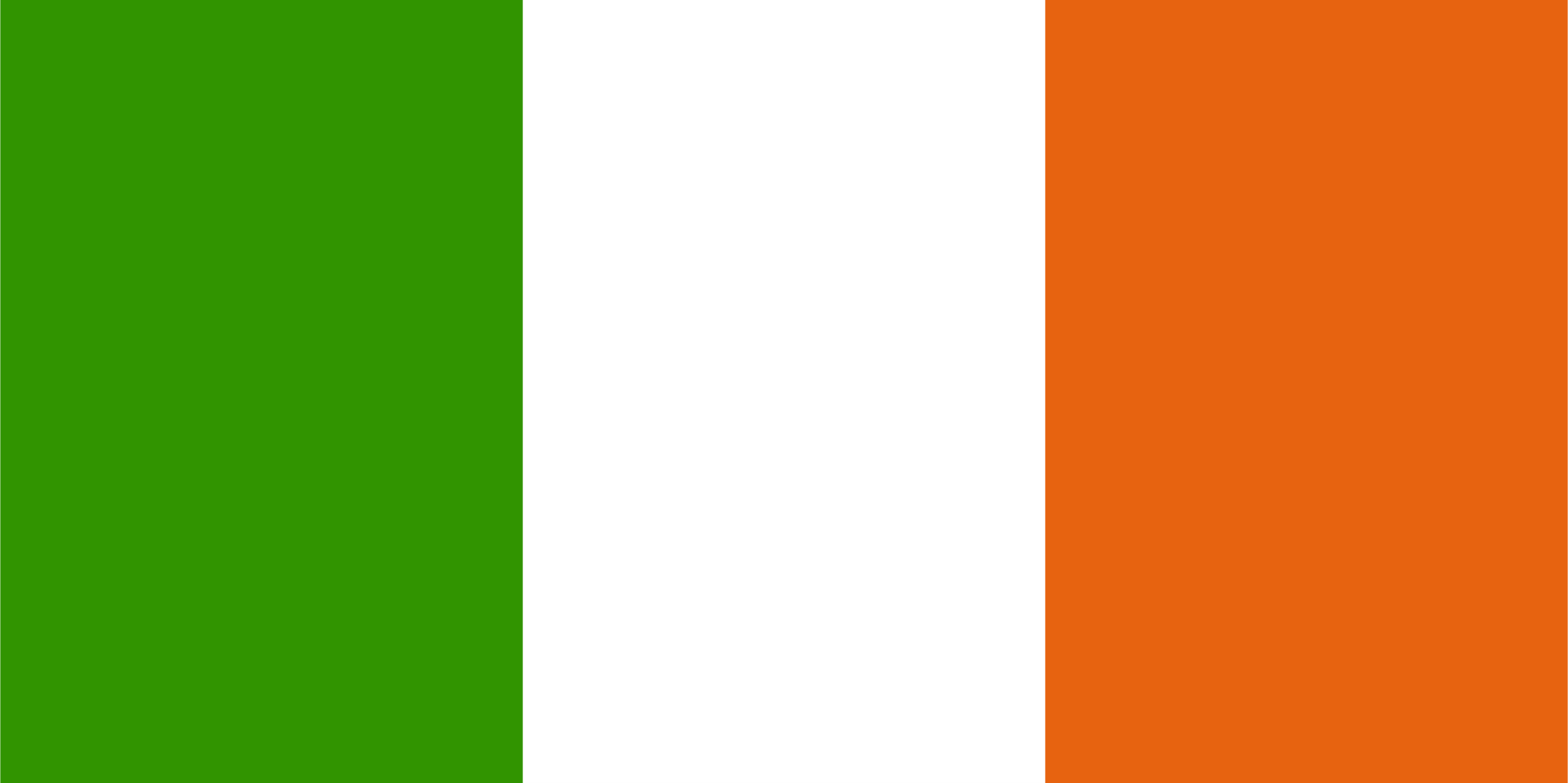 Ireland
Country-Specific Food Waste Regulations and Reduction Goals
National Food Waste Prevention Roadmap 2023-2025: Ireland aims to reduce food waste by 50% by 2030, aligning with the United Nations Sustainable Development Goals.
Each country has established legal frameworks and national targets to reduce food waste, ensuring alignment with broader sustainability and climate goals.
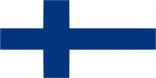 Finland
Waste Act Amendment (2011/646): Introduced an accounting obligation for food sector operators to report food waste volumes and processing methods.
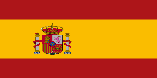 Spain
Italy
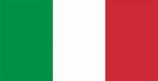 Strategy More Food, Less Waste (Estrategia Más alimento, menos desperdicio): Launched by the Ministry of Agriculture, Fisheries and Food to prevent and reduce food waste, aiming for a 50% reduction by 2030.
Gadda Law (Law No. 166/2016): Encourages the donation of food and pharmaceuticals to limit waste, providing incentives for businesses to donate surplus food to charities.
Ireland
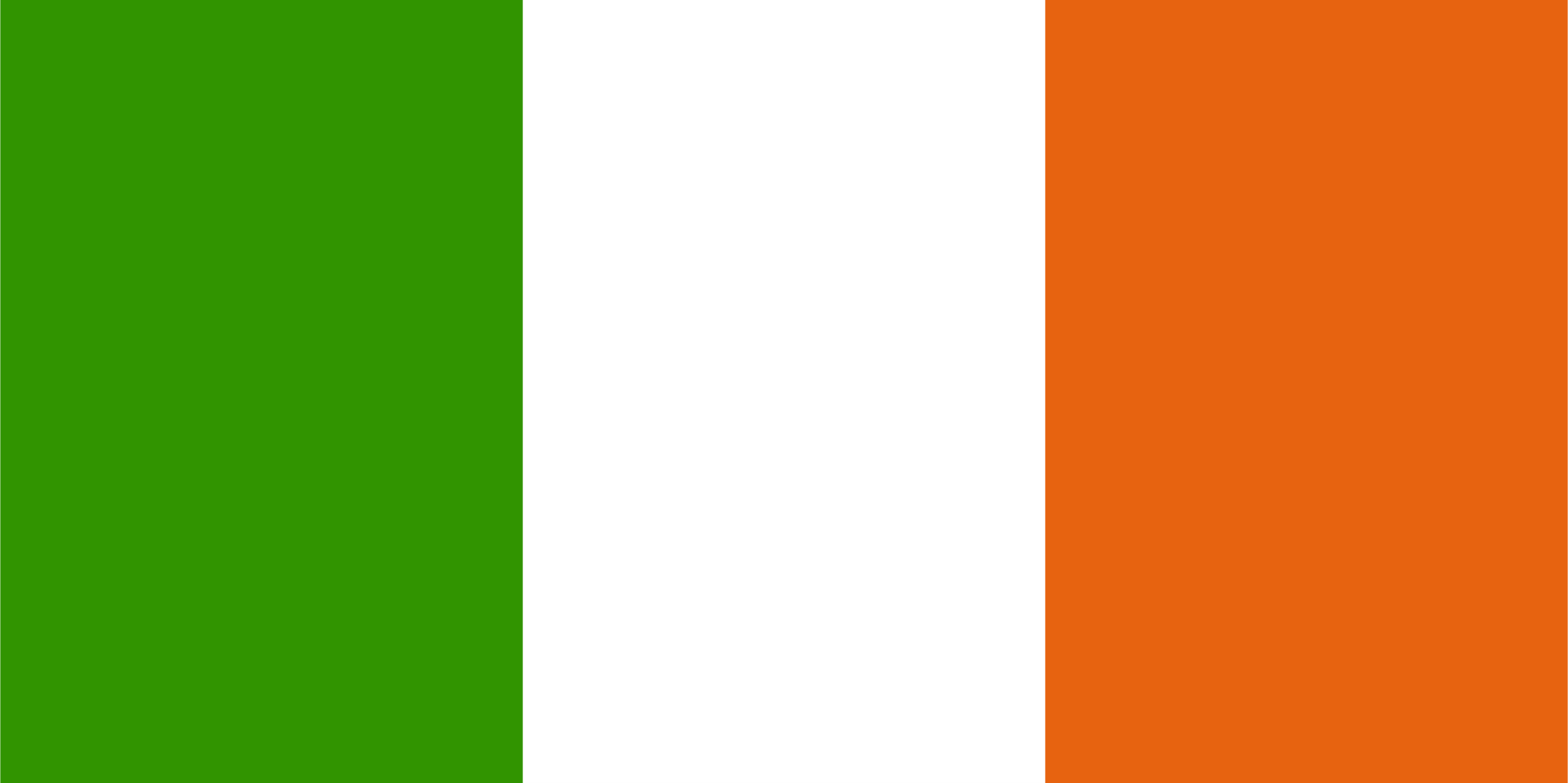 Government Initiatives and Incentives for Businesses
Environmental Protection Agency (EPA) Programmes: The EPA leads initiatives like the National Food Waste Prevention Programme, offering guidance and support to businesses for reducing food waste.
Governments support businesses in tackling food waste through funding, tax incentives, and voluntary agreements that promote sustainable practices.
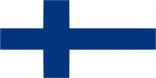 Finland
Material Efficiency Commitment: A voluntary model established in 2019 and renewed until 2026, aiming to reduce environmental impacts related to food production, distribution, and consumption.
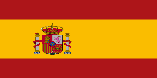 Spain
Italy
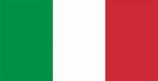 Collaboration with the Food Industry: The government works with food businesses to implement best practices in waste reduction and encourages food donations.
National Plan for Food Waste Prevention (PINPAS): Aims to coordinate actions across sectors to reduce food waste, including promoting awareness and facilitating food donations.
Ireland
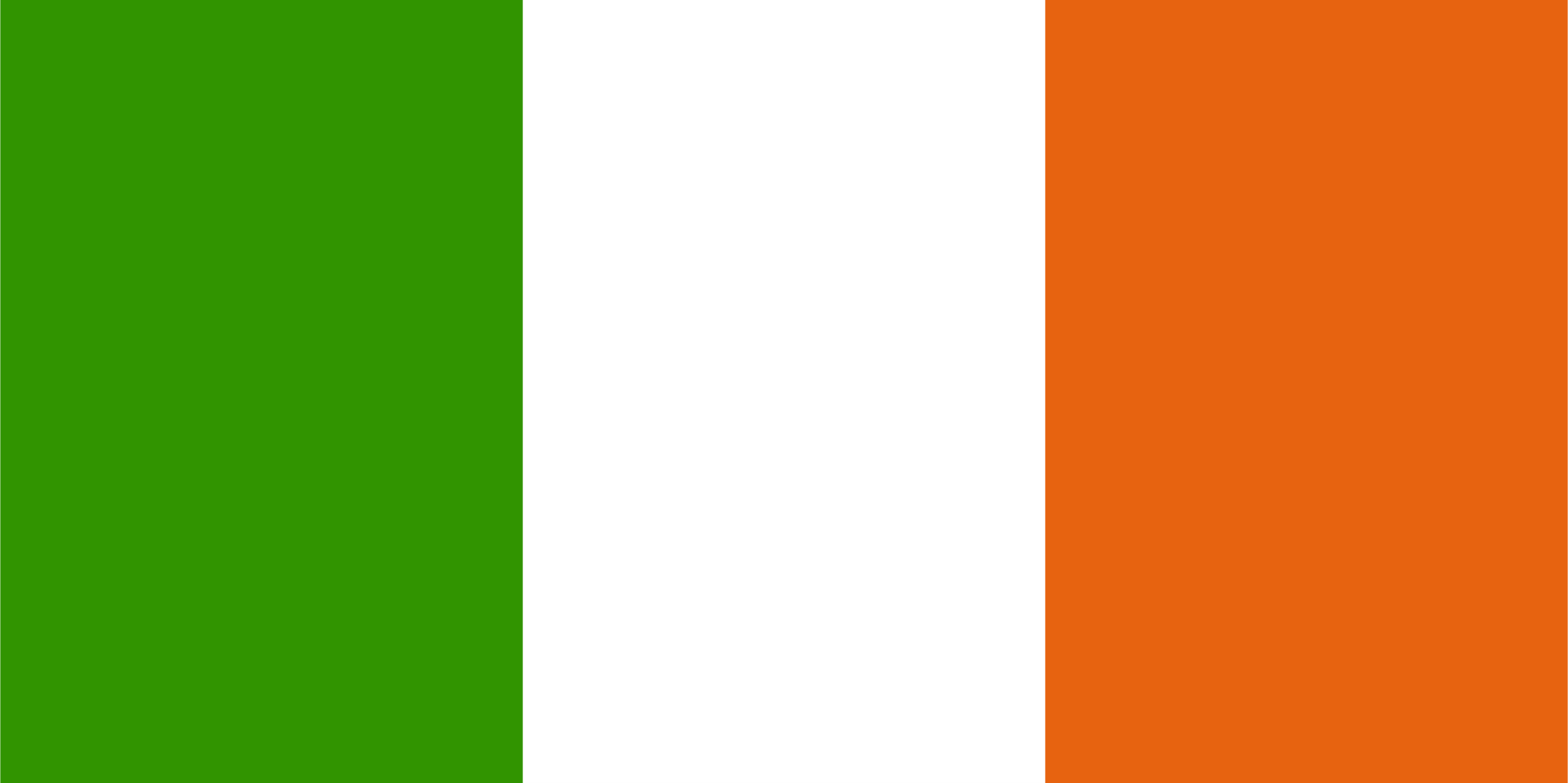 Key National Commitments
Food Waste Charter: A national initiative led by the EPA, encouraging businesses and organisations to commit to reducing food waste through measurable actions.
These countries have introduced pledges, charters, and action plans to drive collaborative efforts among policymakers, businesses, and consumers to cut food waste.
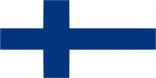 Finland
Food Waste Road Map: Maintained by the Natural Resources Institute Finland (Luke), this roadmap identifies key measures to reduce food waste and plans for their implementation.
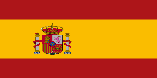 Spain
Italy
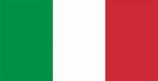 National Food Strategy: An agreement involving various stakeholders to promote actions that prevent food waste across the supply chain.
Charter of Bologna against Food Waste: An agreement signed by multiple stakeholders to commit to reducing food waste through collaborative efforts.
03
CERTIFICATION & COMPLIANCE STANDARDS
Food businesses can obtain various certifications to ensure they meet essential environmental, food safety, and sustainability standards. These certifications serve as a tool to demonstrate compliance with industry regulations, improve operational practices, and build trust with consumers. 
Some certifications are mandatory, meaning they are legally required by local, national, or international authorities to ensure safety, quality, and environmental responsibility. 

Others are voluntary, allowing businesses to voluntarily adopt practices that go beyond legal requirements to showcase a commitment to sustainability, social responsibility, and ethical practices.
Certification & Compliance Standards
Mandatory Certifications
EU Organic Certification
ISO 22000
HACCP
A global food safety management standard often required in international trade
Ensures food safety compliance and is legally required in many sectors
Required for organic food production and labeling in the EU
Voluntary Certifications
B Corp Certification
EMAS
ISO 14001
A framework for environmental management to improve sustainability efforts
Recognises businesses meeting high social and environmental standards
A voluntary EU initiative promoting strong environmental performance
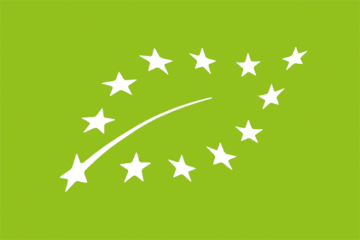 Certifications for Sustainable and Ethical Practices
Beyond mandatory and widely recognised environmental management certifications, additional certificates play a key role in promoting sustainability and ethical practices in the food industry. 
Certifications such as the EU Organic Label, Fairtrade, and Rainforest Alliance help businesses support responsible sourcing, biodiversity conservation, and fair working conditions. These labels not only reduce environmental impact but also enhance transparency, meeting consumer expectations for sustainable and ethically produced food.
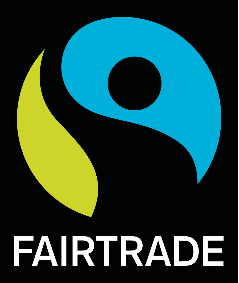 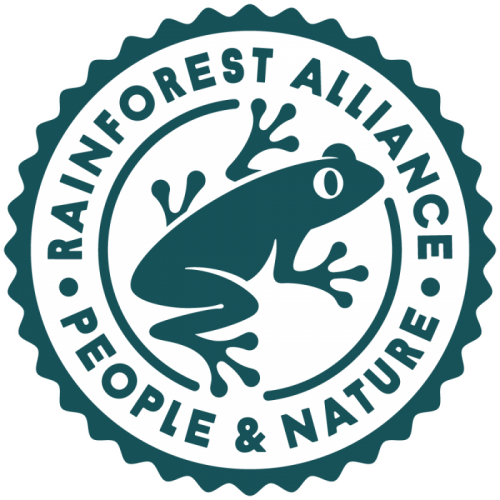 04
AUDIT & COMPLIANCE PLANNING
Food Waste Audits and their Importance
A food waste audit is a systematic process that helps businesses measure, analyse, and understand the food waste they generate. 
By identifying where and why waste occurs, one gains valuable insights that can lead to more efficient resource management and waste reduction. Conducting an audit not only supports sustainability efforts but also helps businesses reduce costs. 
This section will guide you through the key steps to prepare for a food waste audit, ensuring you are ready to gather meaningful data and take actionable steps towards minimising waste.
Your Step-by-Step Guide to Food Audits
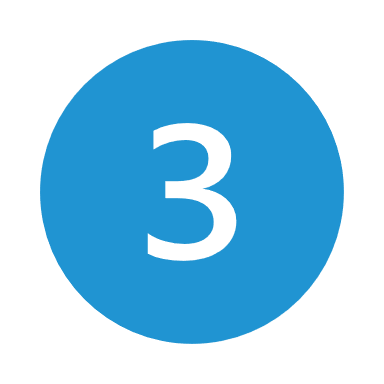 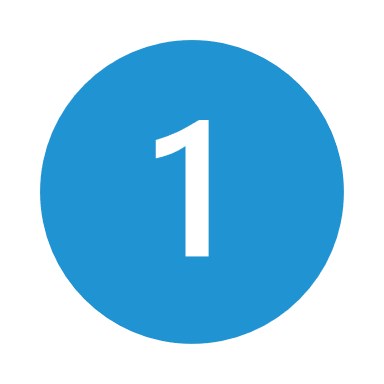 Assemble Your Audit Team
Gather Necessary Tools & Resources
Define Your Goals and Objectives
Plan the Audit Methodology
Form a team with diverse members from various departments, like kitchen staff, procurement, and management. Assign clear roles for data collection, analysis, and reporting to maintain focus. A broad team ensures all aspects of food waste are considered for a more comprehensive audit.
Ensure you have all the tools needed for the audit, including waste tracking sheets, scales for measuring, and protective gear for staff. Proper equipment will help you collect accurate data while maintaining hygiene and safety.
Start by identifying key areas where waste occurs, such as food prep, storage, or disposal. Ensure your audit goals align with your business priorities, like cost reduction or sustainability. Set measurable and realistic objectives so you can clearly evaluate the audit’s success without overwhelming your team with unachievable targets.
Choose your data collection method—manual tracking or digital tools—and establish a specific audit timeframe, such as one week. Categorise waste by food type, disposal reason, and quantity to ensure you capture a full picture of where waste is happening and why.
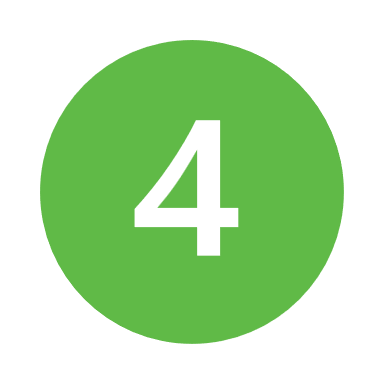 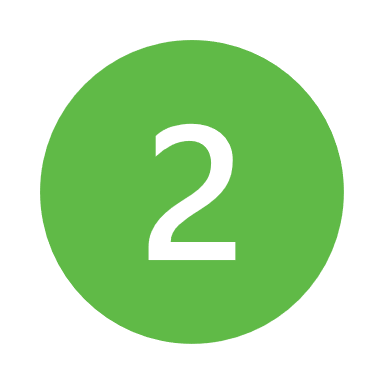 Your Step-by-Step Guide to Food Audits
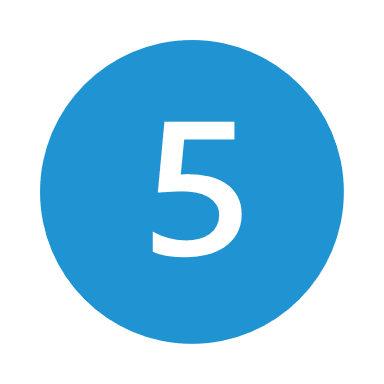 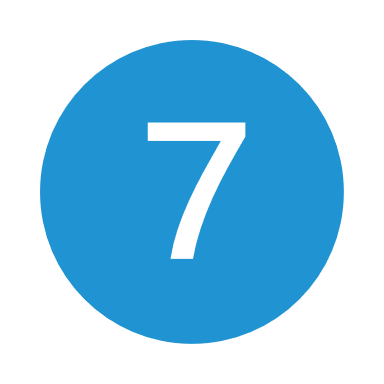 Ensure Compliance with Regulations
Conduct a Pre-Audit Assessment
Train Staff and Communicate the Process
Check local regulations for food waste disposal to ensure your audit complies with legal standards. Also, follow health and safety protocols to maintain hygiene and ensure the audit is conducted safely.
Observe current waste management practices and identify any trends or issues before the audit begins. This pre-assessment helps you pinpoint areas that need more focus during the actual audit.
Train staff on the audit’s goals and the importance of accurate data collection. Show them how to record waste and encourage participation, making them feel involved and more likely to contribute valuable insights.
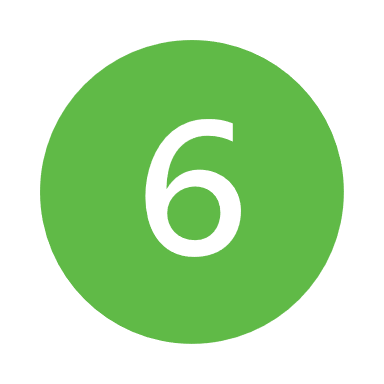 Compliance for Food Waste Management
Effective food waste management requires both regulatory compliance and strategic tracking tools. Ensuring adherence to food waste laws and sustainability regulations is essential for businesses and organisations. Compliance checklists help standardise waste segregation, tracking, and reporting processes. Maintaining detailed documentation, including waste audit reports and sustainability records, ensures transparency and accountability while meeting legal obligations.

Regulatory compliance and reporting: Food SMEs must adhere to food waste laws, maintain audit records, and document waste quantities, disposal methods, and corrective actions.
Documentation and verification: Checklists, sustainability reports, and certifications support compliance, operational efficiency, and continuous improvement efforts.
Tools for Food Waste Management
Tracking tools & methodologies play a key role in waste reduction. Digital platforms, weighing systems, and waste audits help monitor waste levels and identify reduction opportunities. Data-driven insights enable businesses to refine waste strategies, improve efficiency, and meet sustainability goals.
Check out these examples 
A smart food waste tracking system used in commercial kitchens, featuring automated scales, data analytics, and reporting tools to help reduce waste.
Leanpath
An AI-powered waste monitoring tool that uses smart cameras and weighing systems to analyse food waste and suggest cost-saving measures.
Winnow
A fully automated food waste monitoring system that uses AI and image recognition to track discarded food and provide insights to reduce waste in hospitality and food service industries.
Orbisk
Compliance in my Context
Think about your current role or food business. Reflect on the following questions and write a short response

Which food waste policies or regulations (EU or national) do you think have the biggest impact on your business operations?
Is your business currently certified for food safety, sustainability, or waste management (e.g. HACCP, ISO,  etc.)?
What challenges or opportunities do you see in improving compliance or gaining new certifications?
“TACKLING FOOD WASTE IS ONE OF THE SIMPLEST AND MOST EFFECTIVE WAYS TO COMBAT CLIMATE CHANGE.”
Dave Lewis
05
BEST PRACTICES & CASE STUDIES
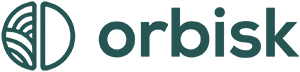 Be inspired…
…by Orbisk and its ability to automate waste monitoring using image recognition and smart weighing, helping reduce food waste by up to 50% while cutting costs and improving sustainability. 

Orbisk uses AI-powered image recognition to identify and categorise food waste, along with a smart weighing system that logs data automatically. Its real-time analytics provide insights to optimise purchasing and reduce waste. Designed for easy integration into kitchen workflows, it requires minimal staff effort while delivering cost savings and environmental benefits.
Who Uses It?
Restaurants, hotels, and food service providers looking to cut waste, save money, and operate sustainably.


Visit their website for more info!
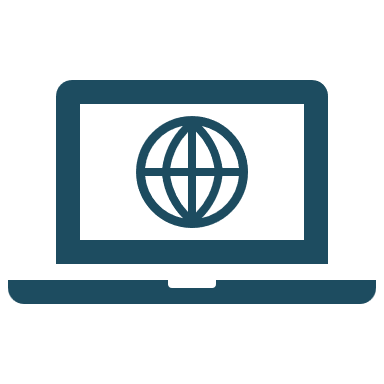 Be inspired…
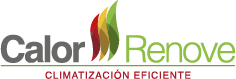 Check out the W2W Good practice Compendium for more inspiring examples of certified and awarded food businesses, such as the Spanish Energy group Calor Renove, which specialises in renewable and ecological energy solutions, focusing on biomass heating systems and adhering to strict environmental regulations to ensure the sustainability of their products.
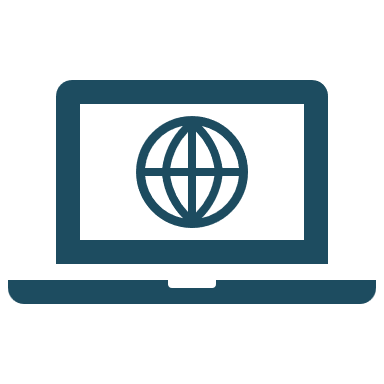 Visit their website for more information!
SCENARIO
Read the scenario carefully.

Identify the main issue(s) related to food waste.
Scenario: 
A supermarket chain in Spain regularly disposes of fruits and vegetables that are past their "best before" date but still safe to eat. They are looking for ways to repurpose or sell them instead of discarding them.

Choose the most relevant EU policy:
Farm to Fork Strategy (2020)
Waste Framework Directive (2008/98/EC)
Council Regulation (EC) No 852/2004 on Food Hygiene
“FOOD WASTE IS AN ATROCITY THAT WE CAN ALL ADDRESS—STARTING IN OUR OWN HOMES AND COMMUNITIES.”
Tristram Stuart
Follow our journey
www.waste2worth.eu
li
in
yt